Spectator: Detection and Containment of JavaScript Worms
By Livshits & Cui

Presented by Colin
The Problem
AJAX gives JS an environment nearly as flexible as a C/asm on a desktop OS
Buffer overruns allow asm code injection
Tainted string propagation allows JS code injection
Now worms can propagate through JS as well
Example: Samy
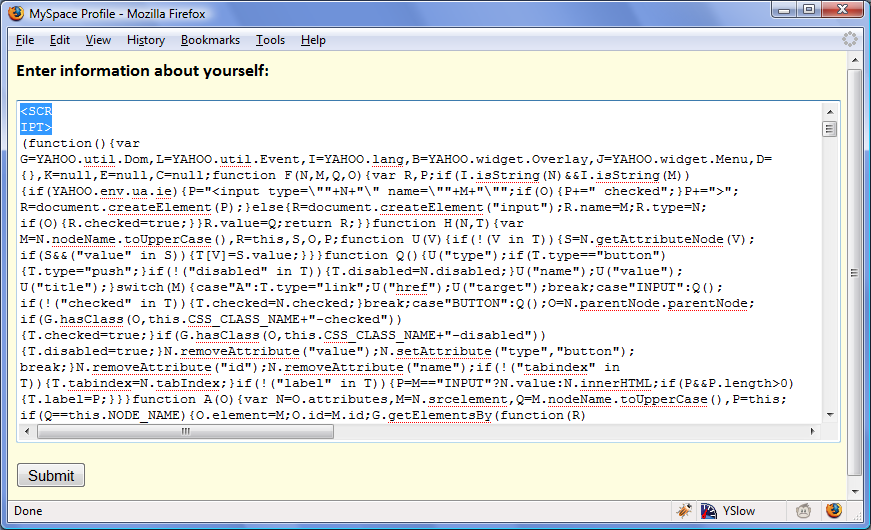 One guy figures out how to embed Javascript in CSS, which MySpace doesn’t filter
Samy (cont.)
Visitors to his profile run the JS on page load
The script “friends” the author, then adds the same source to their profile.
Now anyone who visits that profile would also get infected, and so on…
It Gets Worse…
This could potentially work on a site like GMail...
Windows Scripting Engine understands JS…
Sophos lists over 380 JS worms
All known static analyses for finding these bugs are either unsound, or sound for a narrow class of bugs, so we really can’t just find them all statically
Idea for a Solution
Monitor the interactions of many users, and watch the propagation of information
If the same information propagates across, say 100 users, this is probably a worm.
Overall Design
Spectator Proxy
page
page
id
id
tag
Client
Server Application
request
request
tag
id
Site Domain (e.g. myspace.com)
Server-Side Tag Flow
Server Interactions
Proxy tags requests containing HTML/JS
Proxy checks for tags in pages pulled from the server

<div spectator_tag=134>
	<a onclick=“javascript:…”>…</a>
</div>
Client-Side Tag Flow
Client Interactions
Proxy issues HTTP-only cookie w/ ID for the set of tags in the current page
Browser sends ID back to proxy w/ each request
Tracking Causality
A tag present on a page is assumed to cause the subsequent request
Consider a propagation graph:
Propagation Graphs
Record propagation of tags on upload
Track IPs along with tags
Heuristic: If the # of unique IPs along a path exceeds a threshold d, flag a worm
Accurately modeling the graph is exponential
Simulations
Used a MySpace clone to test scaling
Three propagation models
Random
Linear
Biased
Tested scalability of graph tracking
Graph Insertion Time
Graph Diameter
Proof-of-Concept Exploit
Used AJAX blog
Implemented a manual-propagation worm
Spectator detected and stopped the worm
Discussion
Where do false negatives come from? Can a worm trick Spectator by hiding propagation behind legitimate user activity?
What assumptions does Spectator make about interactions of individual users (think about multiple windows, tabs…)
Is this a good match for Gmail’s HTTPS-only connections?
Static Detection of Security Vulnerabilities in Scripting Languages
By Xie & Aiken

Presented by Colin
The Problem
SQL Injection
PHP makes it difficult to do a traditional static analysis
include 
extract
dynamic typing
implicit casts everywhere
scoping & uninitialized variables
A Solution
A 3-tier static analysis
Symbolic execution to summarize basic blocks
Well-chosen symbolic domain
Block summaries make function summaries
Function summaries build a program summary
Symbolic Execution for Basic Blocks
Novel choice of symbolic values
Strings modeled as concatenations of literals and non-deterministic containment		<β1,…,βn> where β=…|contains(σ)|…
Booleans include an ultra-lightweight use of dependent types:		untaint(σ0,σ1)
Block Summaries
E: must be sanitized on entry
D: locations defined by the block
F: value flow
T: true if the block exits the program
R: return value if not a termination block
U: locations untainted by this block
Example Block & Summary
validate($q);
$r = db_query($q.$a);
return $r;
E: {$a}
D: {$r}
F: {}
T: false
R: { _|_ }
U: {$q}
Using Block Summaries
Paper hand-waves with “well-known techniques”
Backward propagation of sanitization req.s
Forward propagation of sanitized values, returns, with intersection or union at join points
Dealing with untaint:		if (<untaint(σ0,σ1)>) {			<check with σ1 sanitized>		} else {			 <check with σ0 sanitized>		}
Function Summaries
E: must be sanitized on entry
R: values that may propagate to the return val
S: values always sanitized by the function
X: whether the function always exits the program
Example Function & Summary
function
runq($q, $a) {
	validate($q);
	$r = db_query($q.$a);
	return $r;
}
E: {$a}
R: contains($q, $a)
S: {$q}
X: false
Using Function Summaries
Replace formal arguments with actual arguments in the summary
Cut successors if the function always exits
Checking Main
function
runq($q, $a) {
	validate($q);
	$r = db_query($q.$a);
	return $r;
}

runq($q,$a);
E: {$a}
R: contains($q, $a)
S: {$q}
X: false
E is the set of unsanitized program inputs!
Evaluation
Only errors were investigated, warnings may contain more bugs.
Hand-waving on the vulnerability and bug verification details.
PHP Fusion
Uses extract($_POST, EXTR_OVERWRITE)
Allows exploits by adding extra POST parameters for variables uninitialized in the source
Example: $new_pass is uninitialized
for ($i=0;$i<7;$i++)
	$new_pass .= chr(rand(97,122));
…
$result = dbquery(“UPDATE ”.$db_prefix.“users
	SET user_password=md5(‘$new_pass’)
	WHERE user_id=‘ ”.$data[‘user_id’].” ‘ “);
PHP Fusion
Uses extract($_POST, EXTR_OVERWRITE)
Allows exploits by adding extra POST parameters for variables uninitialized in the source
Example: $new_pass is uninitialized
for ($i=0;$i<7;$i++)
	$new_pass .= chr(rand(97,122));
…
$result = dbquery(“UPDATE ”.$db_prefix.“users
	SET user_password=md5(‘$new_pass’)
	WHERE user_id=‘ ”.$data[‘user_id’].” ‘ “);
Exploit parameter:
&new_pass=abc%27%29%2cuser_level=%27103%27%2cuser_aim=%28%27

Produces $result:
UPDATE users SET user_password=md5(‘abc’), user_level=‘103’, user_aim=‘?????’)
	WHERE user_id=‘userid’
Comparing to PQL
Xie & Aiken (PHP)
Livshits & Lam (Java)
Tailored to PHP’s built-in string concatenation
Infers sanitization functions from a base set
Handles relation between return values and sanitized values
Unsound (specialized to strings and booleans)
Effective, few FP
Roughly, taint inference
Requires specifying the propagation relation
Sanitizers must be omitted from derivation function
Cannot handle sanitization checkers, only producers of new sanitized values
Sound
Effective, few FP
Roughly, taint flow analysis
Discussion
How much would need to change to track other sorts of properties?
What makes this system unsound?
Where exactly does this system lose precision?